Живот у доба Немањића
30.04.2020.
Како се живело у држави Немањића?
О прошлости сазнајемо из: - писаних и сликовних извора
                                                   - усмених извора
                                                   - материјалних извора
Сва три типа извора су нам значајна за стварање слике о животу људи за време Немањића.
Како се живело у држави Немањића?
Доласком Немањића на власт народ је прелазио на православну веру. 
Пре тога Словени-Срби су веровали у многобоштво(нешто налик Грчкој митологији, али и о томе ћете у старијим разредима). Нека од веровања из тог периода су задржана и до дан данас. Оно што је вама познато из те митологије свакако јесу Додоле и додолске песме.
Како се живело у држави Немањића?
Долазак православља у наше крајеве свакако доводи и до изградње манастира. 
Први манастир-задужбина Стефана Немање јесте манастир Ђурђеви ступови.
Како је народ био неписмен, и није могао да чита Библију и упознаје се са вером, а службе често нису биле на српском/словенском језику, манастири су почели да се осликавају фрескама.
На фрескама су најчешће приказиване сцене из Библије као и светци.
Али, на фрескама у манастирима приказивани су и оснивачи манастира(Немањићи) и захваљујући томе знамо како су изгледали људи у том периоду и шта су носили.
Фреске представљају сликовне изворе.
Како се живело у држави Немањића?
Како у то време није било значајнијих грађевина осим манастира, у њима су се чувале и све књиге. Монаси су у то време били једини писмени и учени људи. 
Школе у то време нису постојале, а само ретки су имали прилику да науче да читају и пишу. Углавном су то били сами Немањићи и њихови саветници а обучавали су их монаси лично. 
Децу су учили и свештеници по селима. Писало се мастилом и пером по обрађеној животињској кожи, а касније и по хартији.
Право на школовање(обуку читања и писања) имали су у почетку само дечаци и младићи. А деца из богатих породица имале су свог приватног учитеља(монаси).
Зато можемо рећи да су у то време манастири били нешто најближе школама.
Како се живело у држави Немањића?
Сваки владар морао је да има своје житије(биографију) коју су писали монаси, чланови његове породице а неретко и сами владари.
То су писани извори из којих сазнајемо како се живело тада. 
За самосталност српске цркве изборио се Свети Сава. Трудио се да описмени што више народа. И био је у то време један од најученијих људи. Ту своју мудрост је преносио на наредне генерације тако да и дан данас се осећа његов утицај.
Зато се Свети Сава слави као заштитник школа и као неко ко је имао највећи утицај на наше описмењавање.
Како се живело у држави Немањића?
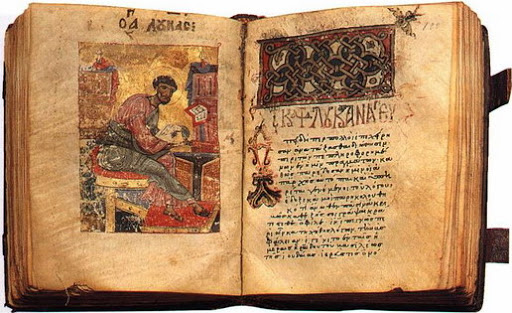 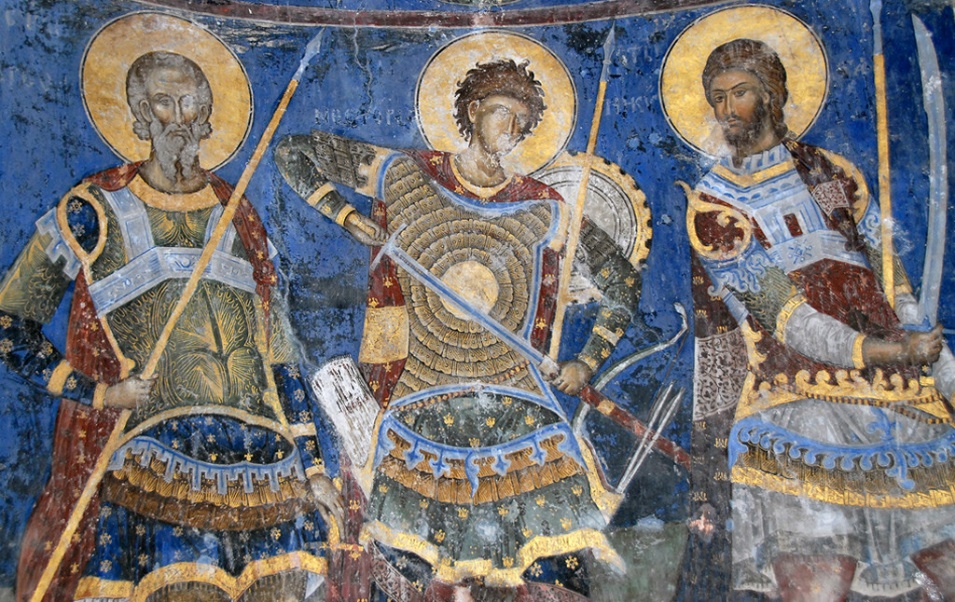 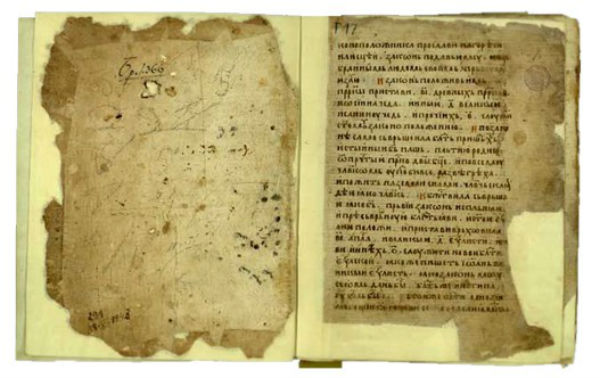 Фреске и житија преко којих сазнајемо како се живело у то време.
Како се живело у држави Немањића?
Такође било је и усмених извора, а то су народне песме и легенде које су се преносиле вековима са колена на колено. И из њих сазнајемо доста података о животу људи из тог периода.
Наравно у легендама има доста бајковитих детаља али у сржи има и истинитих делова, зато нам и легенде помажу да сазнамо како је изгледао живот у доба Немањића.
Како се живело у држави Немањића?Живот сељака
Највећи део становништва живео је по селима и обрађивао је земљу. 
Куће сељака биле су мале, имале су најчешће само једну просторију. Биле су грађене од дрвета, покривене сламом и делом укопане у земљу. 
За осветљење сеоских кућа употребљавао се луч*.
Главно место у кући заузимало је огњиште или пећ где се окупљала читава породица. 
Огњиште се налазило у углу или на средини куће а изнад њега се налазио котао у ком се спремала храна. 
Људи су спавали на сламеним креветима (кревет од сламе).

*Луч- комад боровог дрвета богат смолом, лао запаљив и добро гори пламеном.
Изглед сеоских средњовековних кућа
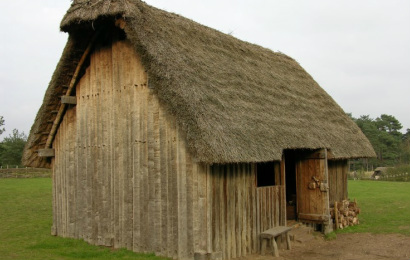 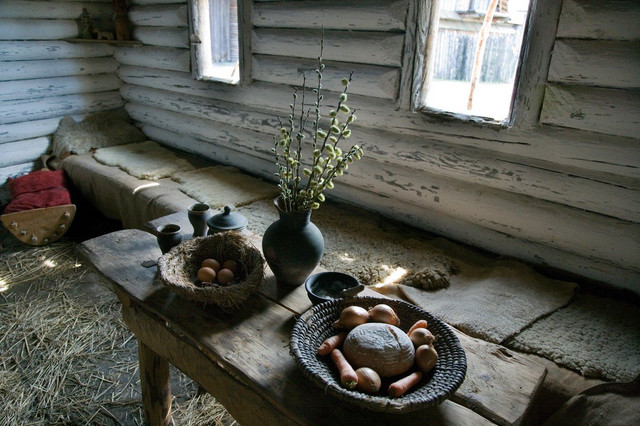 Спољашњи изглед куће
Унутрашњи изглед куће
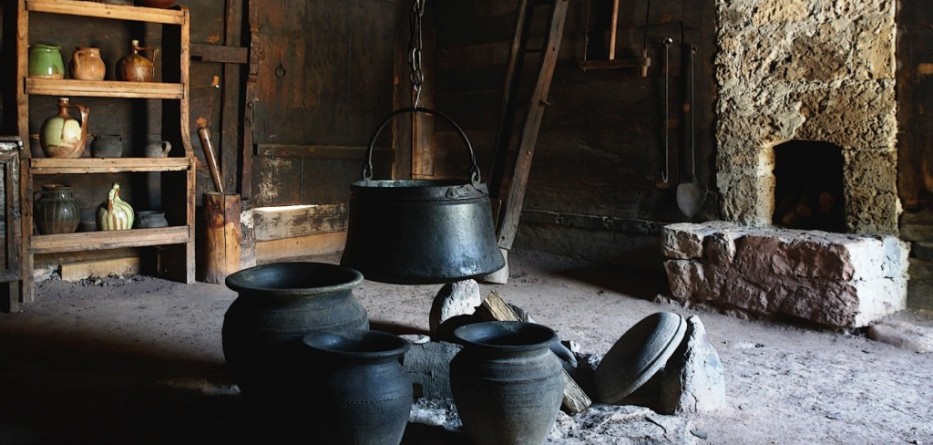 Огњиште
Изглед сеоских средњовековних кућа
На овом линку можете видети 3D изглед средњовековног села.

https://www.youtube.com/watch?v=Ad8vdk17ink
Како се живело у држави Немањића?Живот сељака
Сељци су сами правили скоро све што им је било потребно. 
Одећа се израђивала од лана, конопља и вуне. Жене су саме ткале, шиле, плеле и везле.
Гајили су разне врсте житарица, поврћа и воћа.
Поред тога, у исхрани су користили млечне производе(сир), разне врсте меса и рибу.
Пили су вино, пиво и медовину(вино од меда).
Било је развијено пчеларство. Мед се користио уместо шећера, а од воска су се правиле свеће.
Планински предели били су погодни за сточарство. Гајиле су се овце, говеда и коњи.
Како се живело у држави Немањића?Живот великаша(богатих људи)
За моћне и богате људе радили су слуге, земљорадници и сточари. 
Великаши(богати људи) су живели у пространим дворцима који су били грађени од камена. 
Били су раскошно опремљени. Намештај је био израђен од дрвета и украшен урезаним шарама. 
За осветљење користиле су се воштане свеће.
Изглед двораца великаша
Тврђава Маглич
Двор
Тврђава Голубац
Изглед двораца великаша
Како се живело у држави Немањића?Живот великаша(богатих људи)
Њихова одећа била је од скупоцених тканина, највише од свиле и сомота. Богато је била украшена раскошним везом, вредним камењем(драго камење) и бисерима.
Омиљени украси мушке одеће билу су огртач и скупоцени појас украшен драгим камењем.
Жене и девојке носиле су разноврстан и драгоцен накит од сребра, злата и вредног камења.
Посуђе и прибор за јело били су од сребра и вредних метала, некад и са позлатом.
Одећа и накит великаша
Изглед одеће великаша
Слике су из серије “Немањићи” која је дочарала изглед људи у том периоду.
Како се живело у држави Немањића?Живот великаша(богатих људи)
Ратовање је било главно занимање великаша. 
На позив владара они су морали да се опреме и крену у рат, у одбрану државе или освајање.
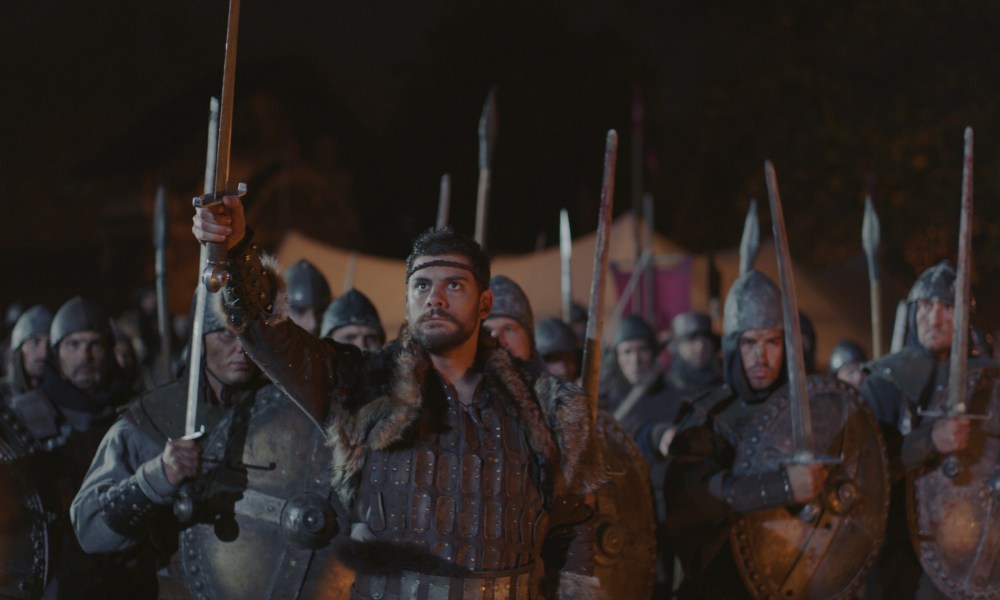 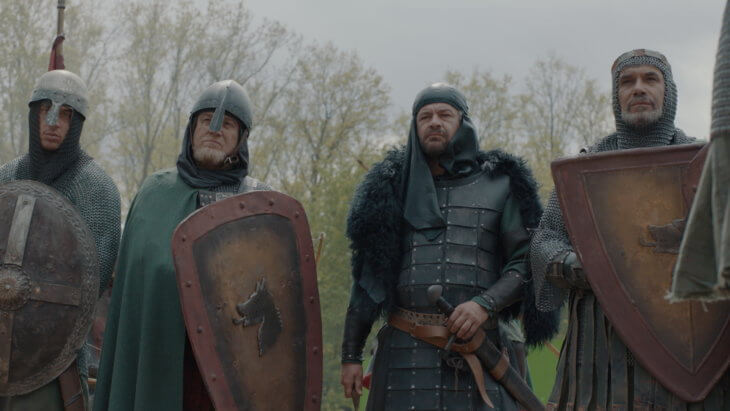 Како се живело у држави Немањића?Слободно време
Људи су се забављали у слободно време и приликом разних свечаности (верски празници, венчање...).
Приређивали су гозбе на којима се уз јело и пиће, плесало, свирало и певало.
Омиљена забава била је игра глумаца. Њихов програм је био разноврстан: кратке, веселе и шаљиве представе, певање уз неки инструмент, мађионичарске вештине, пантомима, дресура животиња. 
Глумци су увесељавали како народ на дворове владара и великаша, тако и народ на улицама.
Једна од великих забава великаша бо је лов. Ловили су најрадије јелене и срне али и медведе и вукове. Лов је поред добре забаве био и добра вежба за ратничке вештине.
И деца су се забављала на свој начин. Углавном су опонашали старије, играли се крпеним луткама, а дрвеним штаповима играли су се рата.
Како се живело у држави Немањића?Слободно време
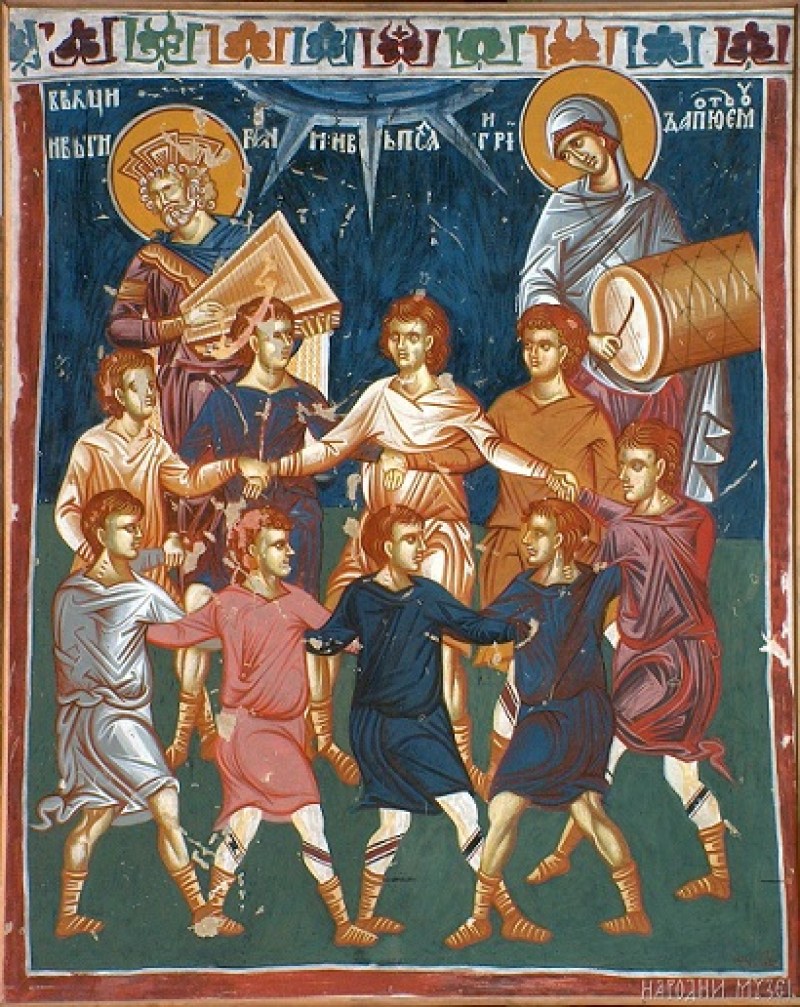 Фреска из манастира Лесново
Како се живело у држави Немањића?Занимљивости
И поред свог раскоша на српским дворовима који је дошао касније, први српски двор на ком је живео Стефан Немања био је обична кућа (колиба), а његова жена-краљица била је домаћица и радила кућне послове. 
Душанов законик је био изузетно учинковит јер је имао прилично јасно исказане законе. То је био чувени закон око за око – зуб за зуб. Уколико неко неком украде нешто, то исто или у вредности је морао да врати.
На нашем двору се међу првима јело прибором(кашика,виљушка,нож) за јело чак и позлаћеним.
Двоглави орао који се налази на нашој застави датира још из периода Немањића. То је био грб њихове династије, а затим и државе.
Хвала на пажњи! 
Домаћи задатак: 

Прочитајте презентацију од прошлог часа и ову још једном. 